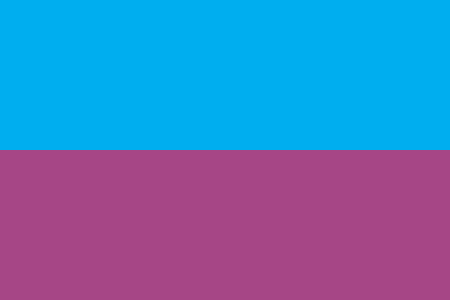 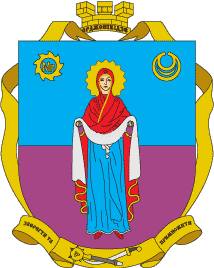 Звіт про виконання бюджету за 2020 рік
Покровська міська об’єднана 
територіальна громада
Доповідач: Міщенко Т.В.
Структура надходжень до загального фонду бюджету249 245,5 тис. грн
Спеціальний фонд1 067,0 тис. грн.
Структура видатків бюджету по галузям
 за загальним та спеціальним фондом
 335 327,5 тис грн
Освіта 172 368,2 тис грн
ОХОРОНА ЗДОРОВ’Я32 804,0 тис. грн
Соціальний захист населення10 524,3 тис. грн
Культура та спорт10 120,7 ТИС. грн
ЖИТЛОВО-КОМУНАЛЬНА СФЕРА                                72 206,8 ТИС ГРН
Міжбюджетні трансферти 88 093,1 тис грн